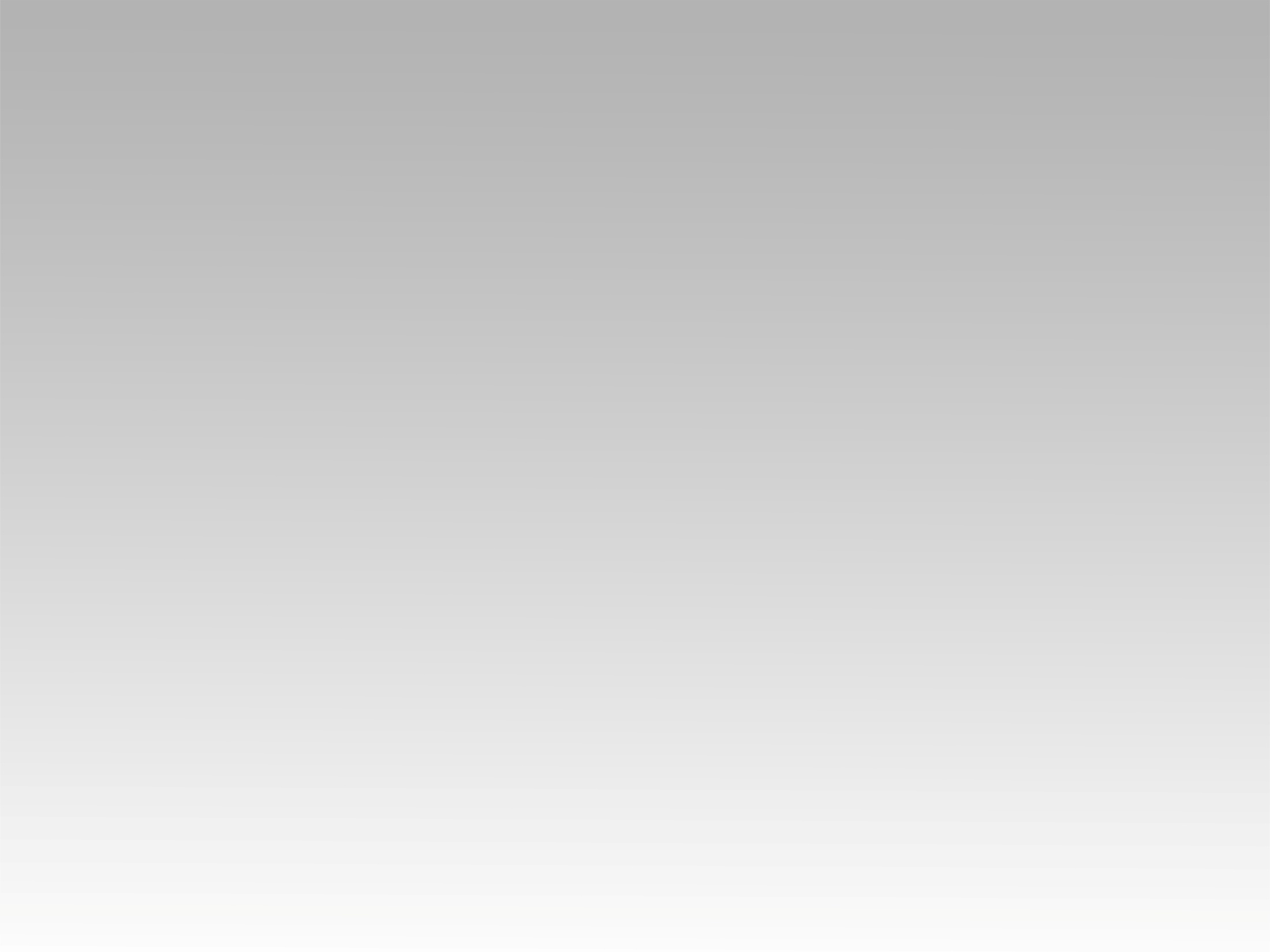 تـرنيــمة
ما أمجدك
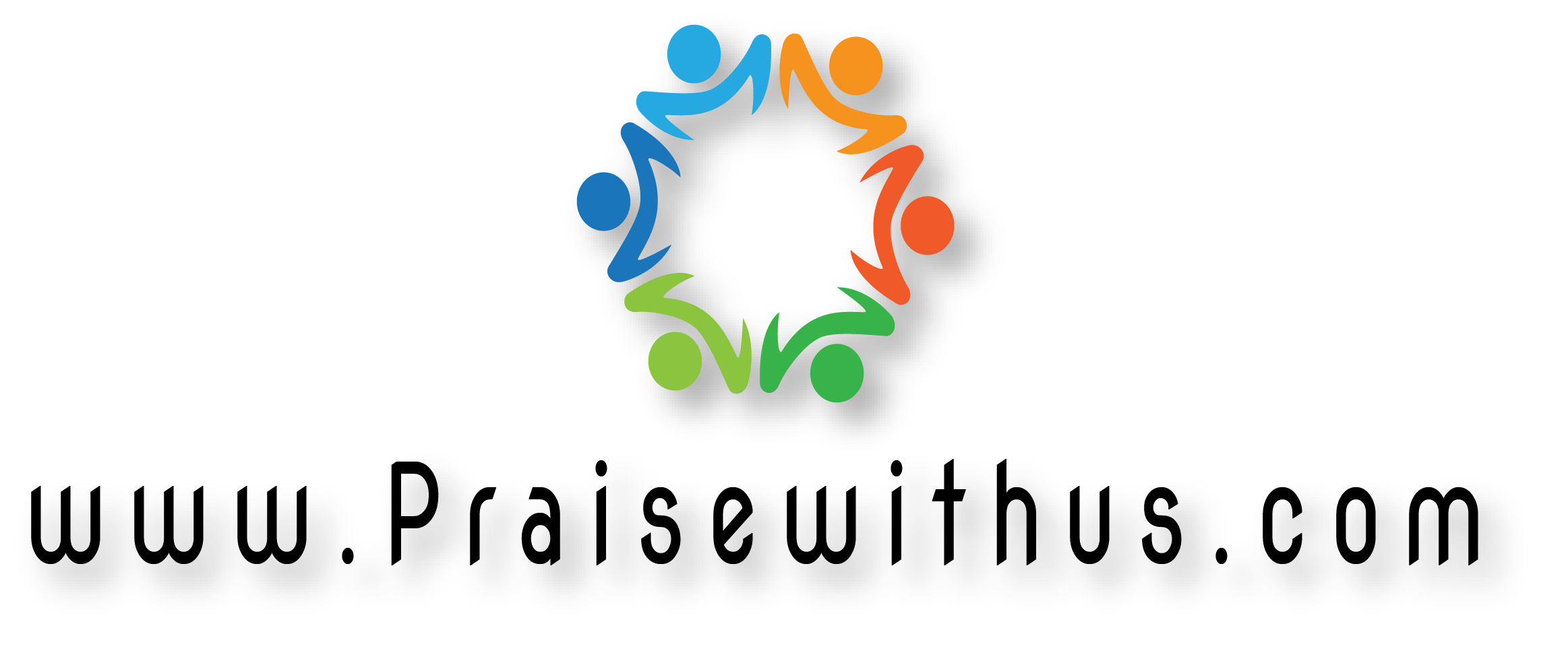 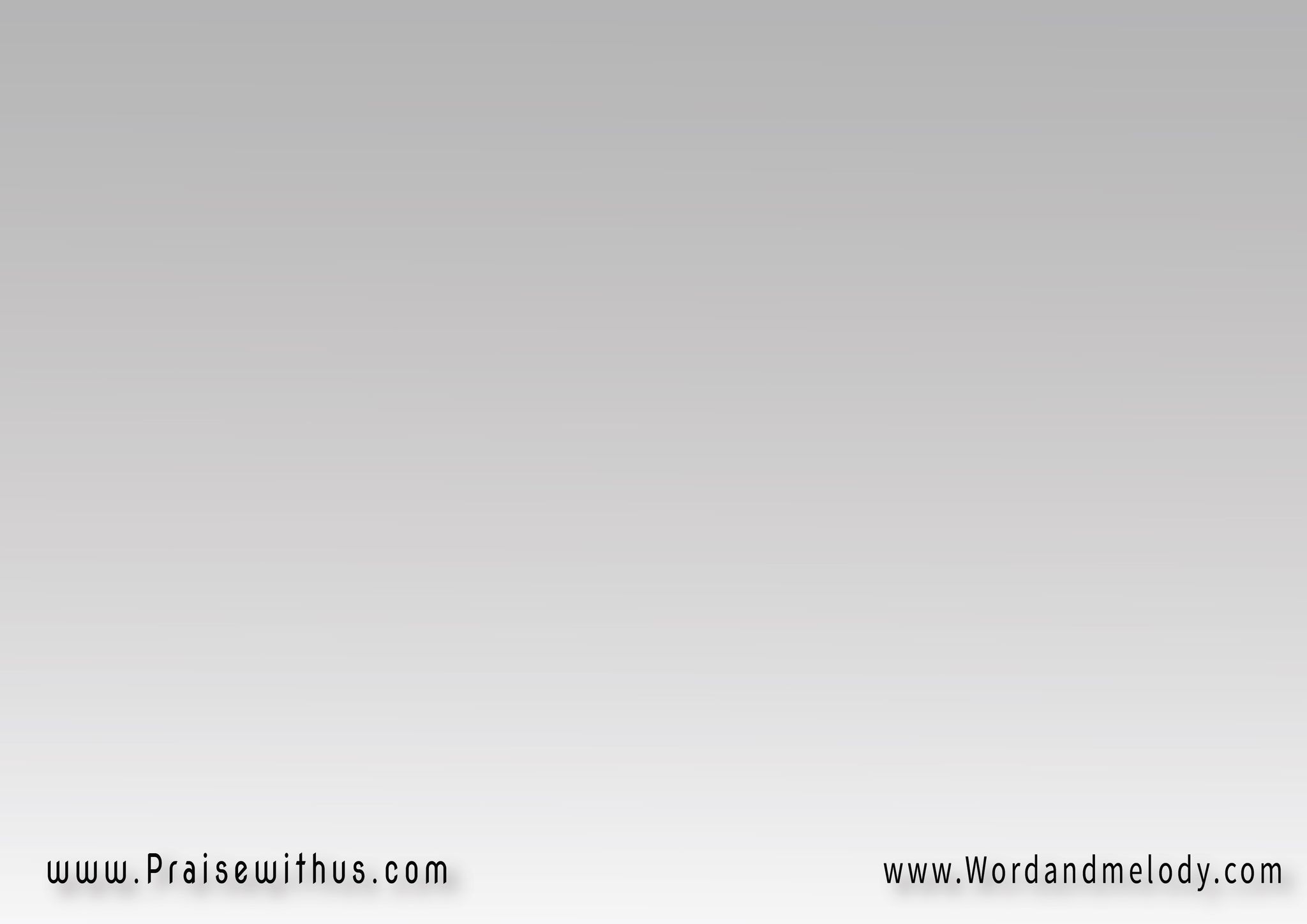 ما أمجدك ما أعظمك 
أنت هو ربي الإلهإني لك كلي لك 
وأنت لي الحياه
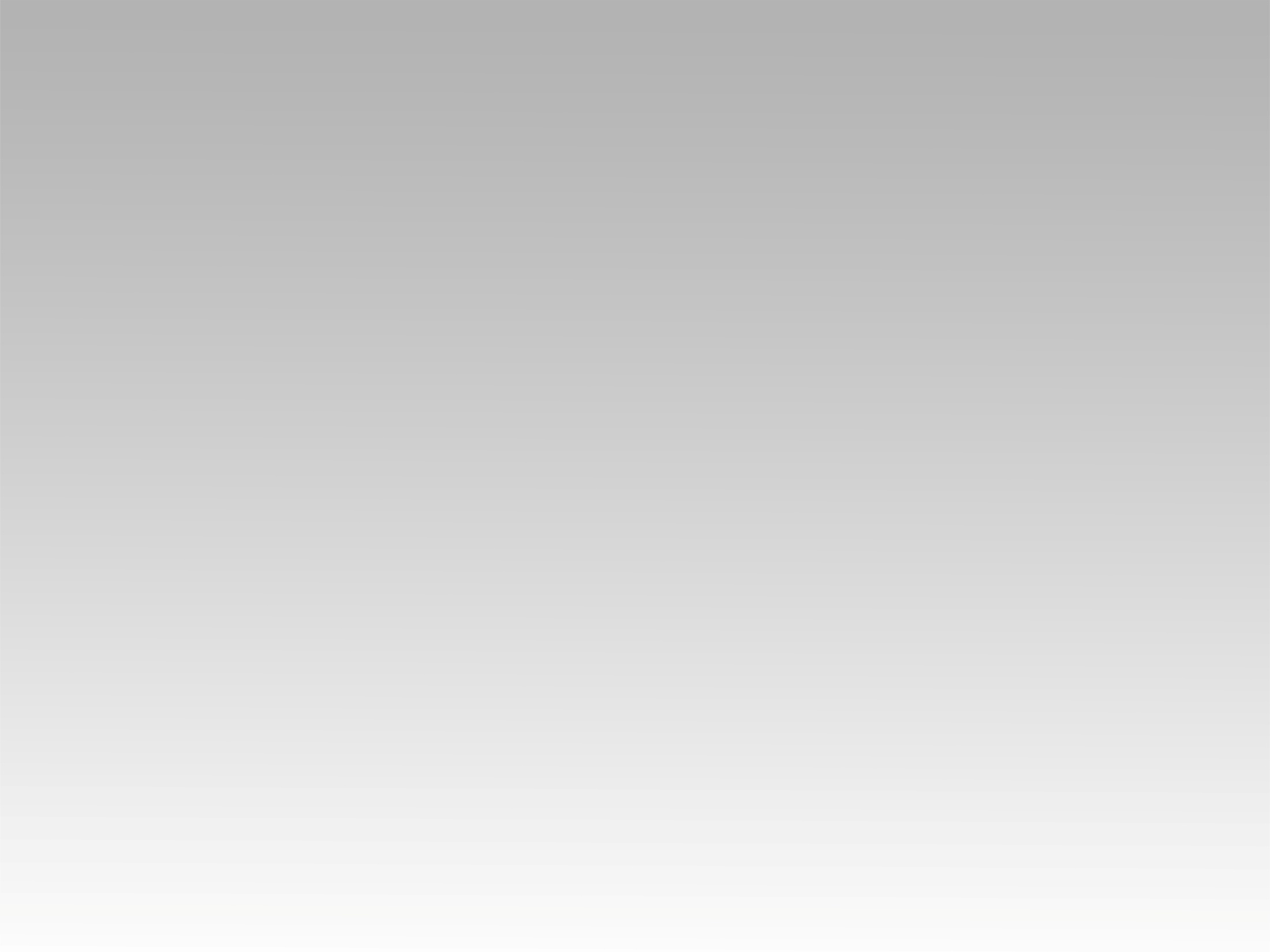 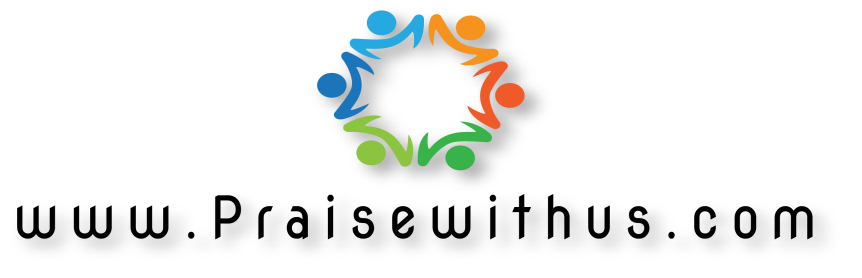